Circular Economy-1
Recycling
Raw Material
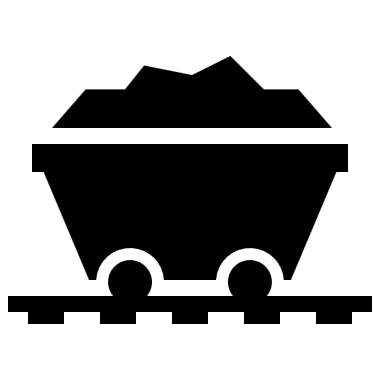 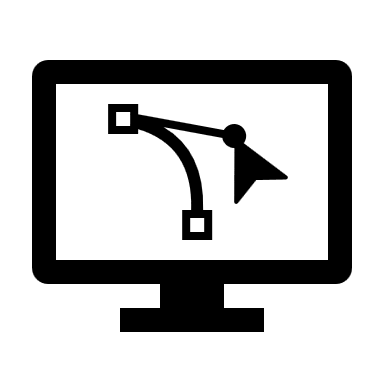 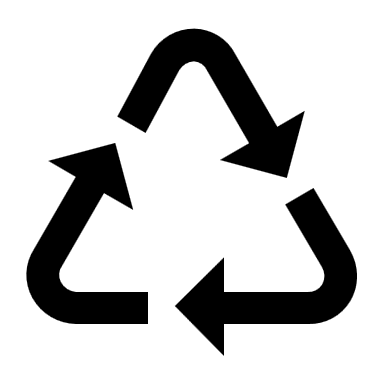 Design
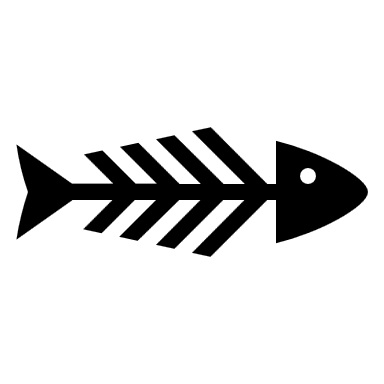 Residual Waste
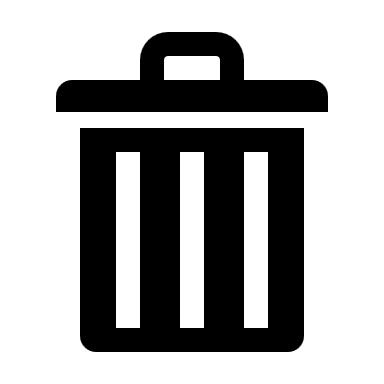 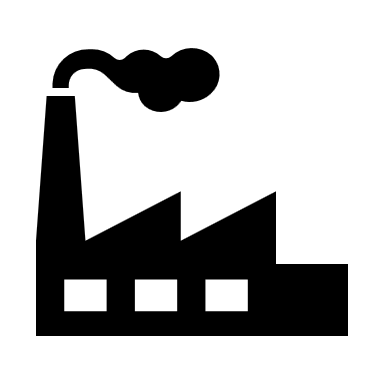 Collection
Manufacturing
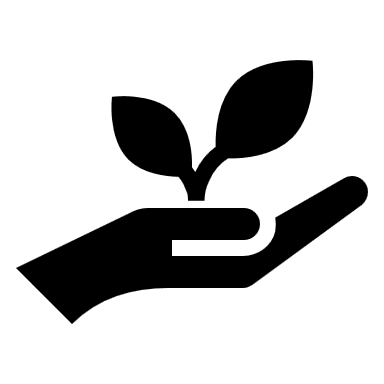 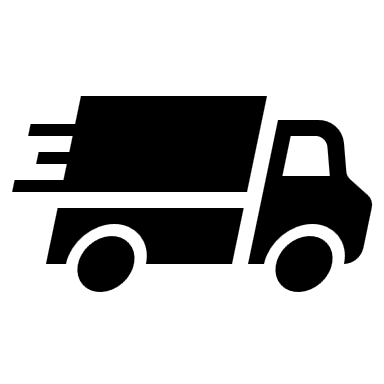 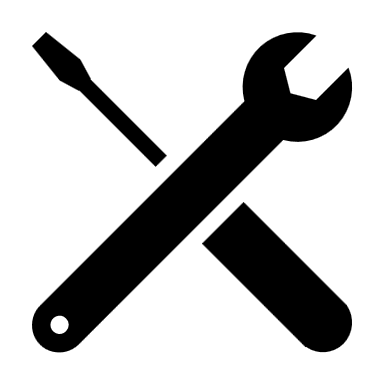 Consumption
Distribution
Use, Reuse, Repair
Circular Economy-2
Recycling
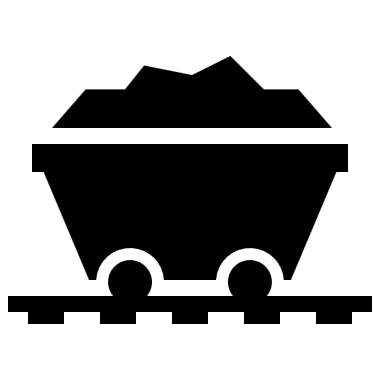 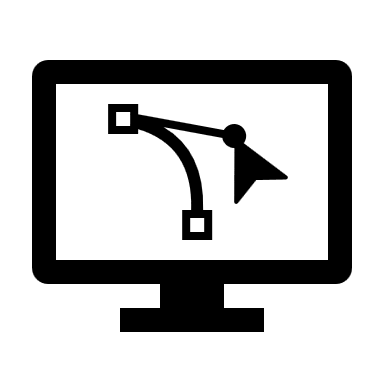 Design
Raw Material
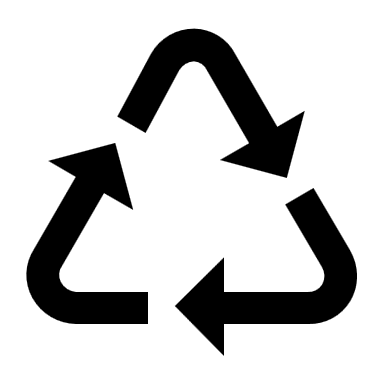 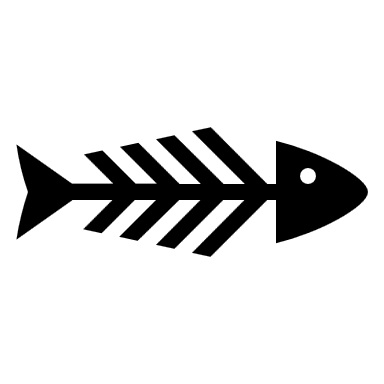 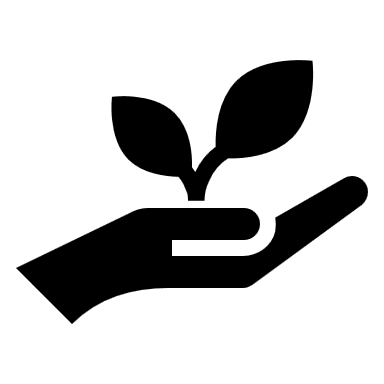 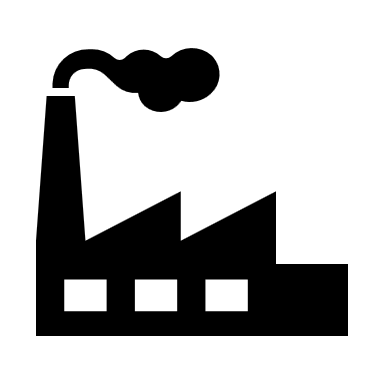 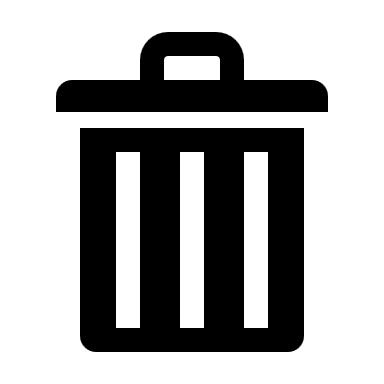 Residual Waste
Manufacturing
Collection
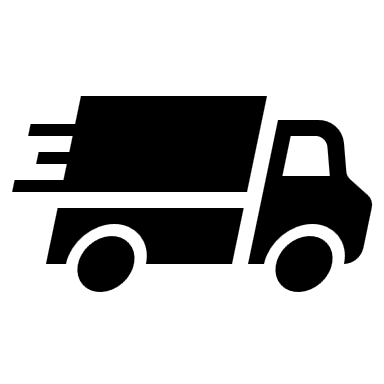 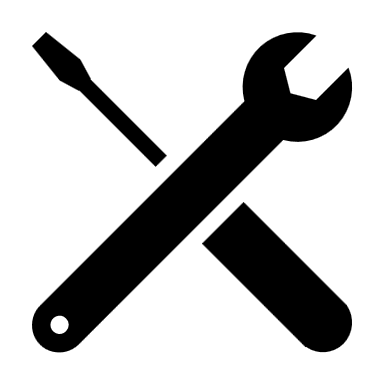 Consumption
Distribution
Use, Reuse, Repair
Circular Economy-3
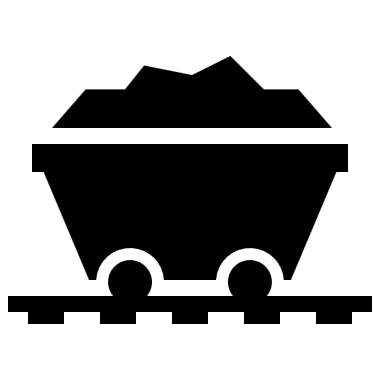 Raw Material
Design
Recycling
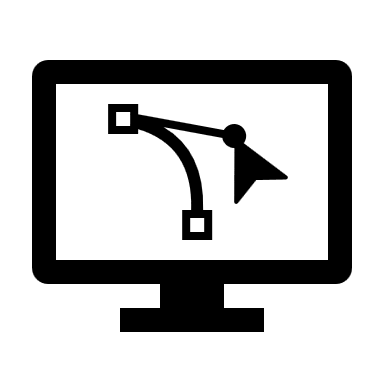 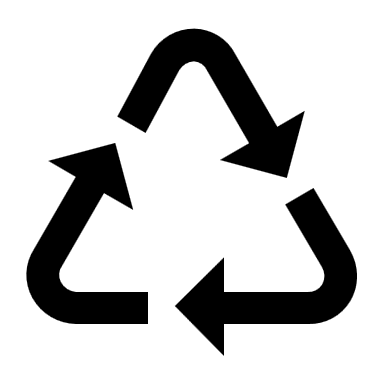 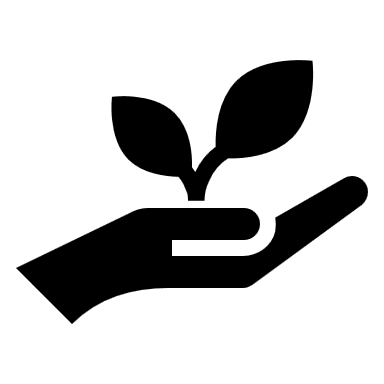 Collection
Manufacturing
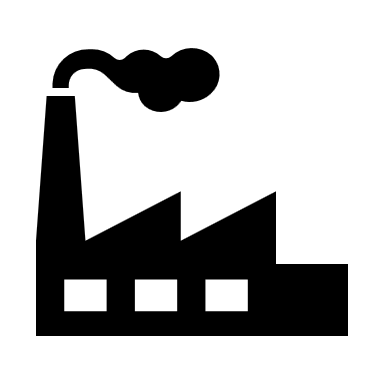 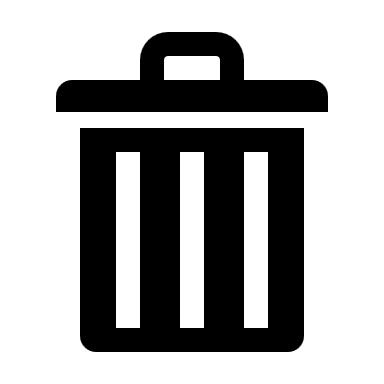 Residual Waste
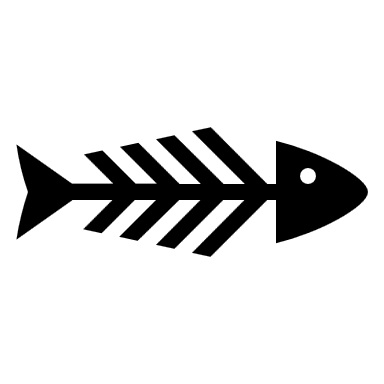 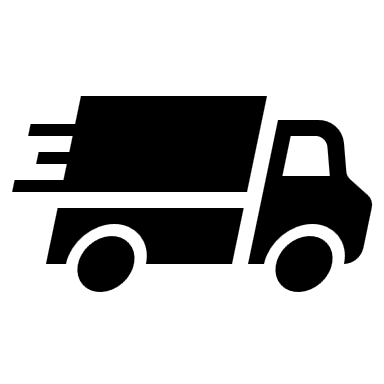 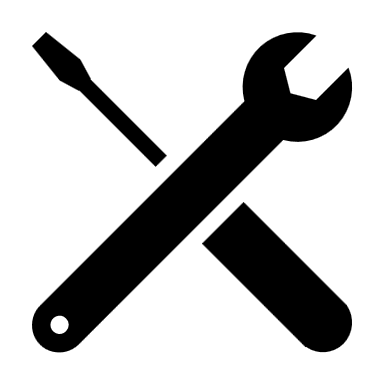 Consumption
Distribution
Use, Reuse, Repair
Circular Economy-4
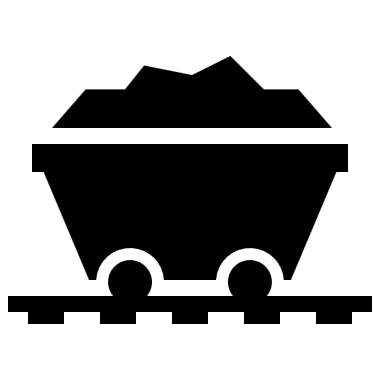 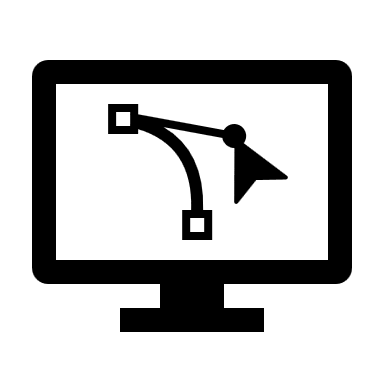 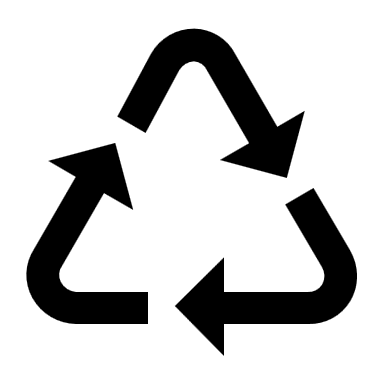 Raw Material
Design
Recycling
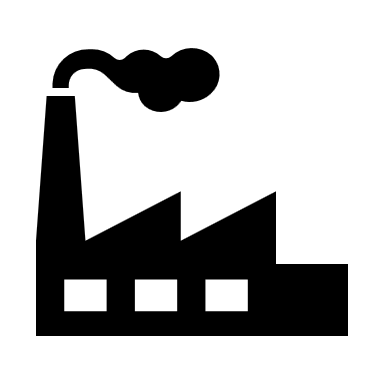 Collection
Circular Economy
Manufacturing
Residual Waste
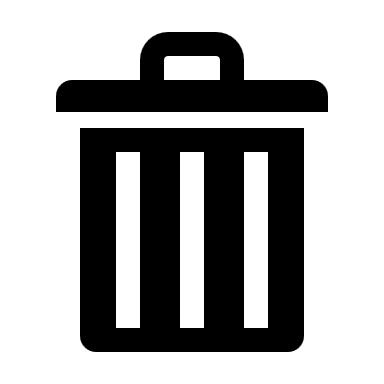 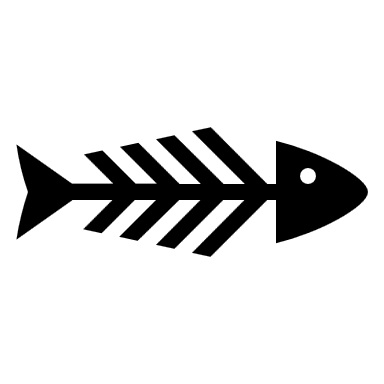 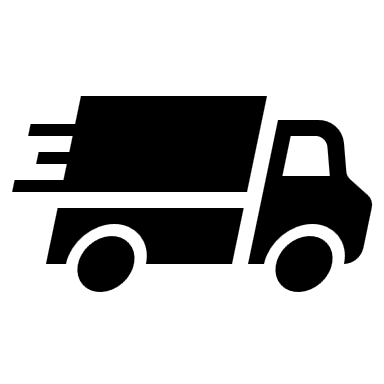 Consumption
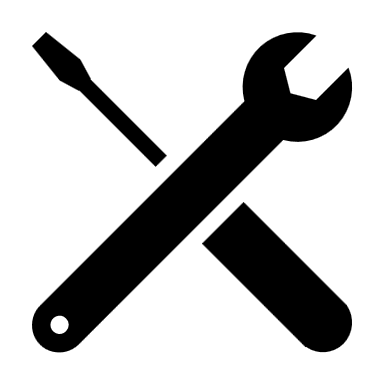 Distribution
Use, Reuse, Repair
Circular Economy-5
Use, Reuse, Repair
Manufacturing
Consumption
Design
Distribution
Collection
Recycling
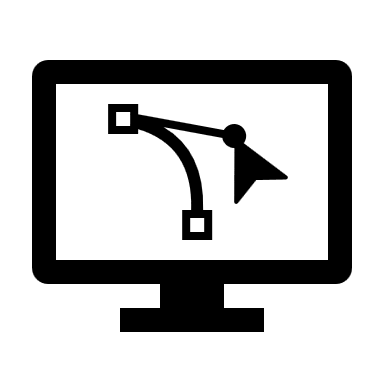 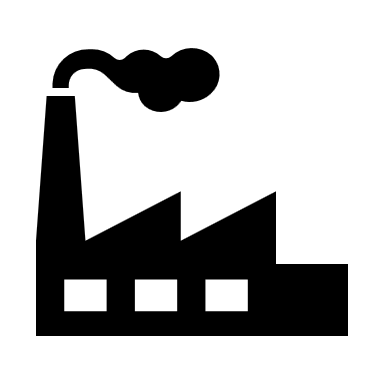 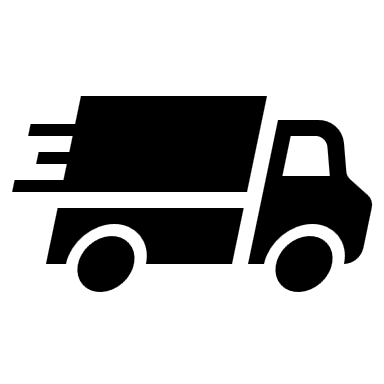 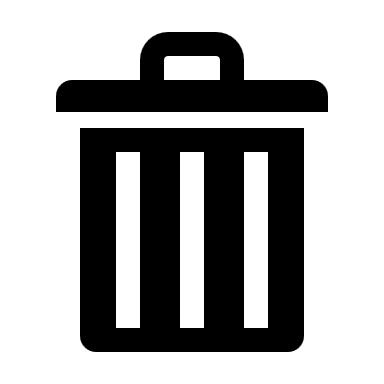 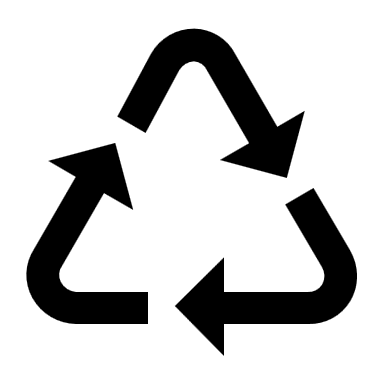 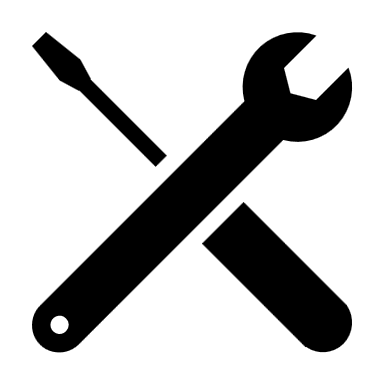 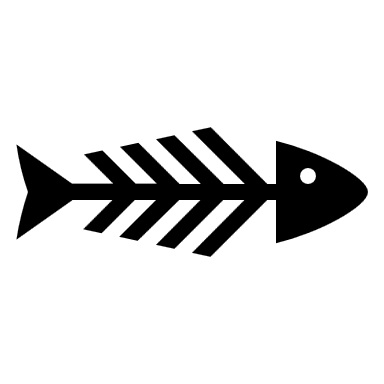 Residual Waste
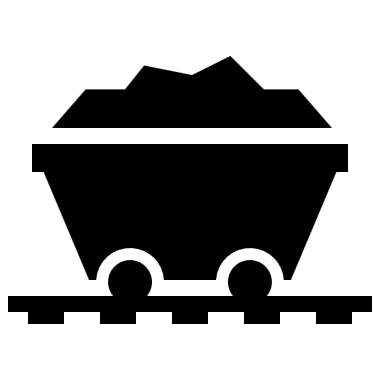 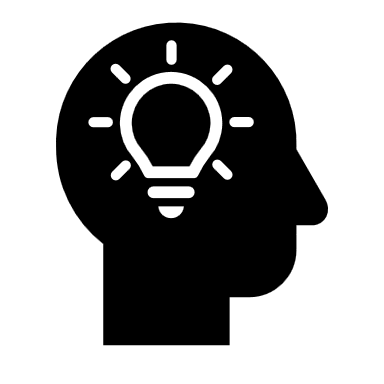 Raw Material
Circular Economy-6
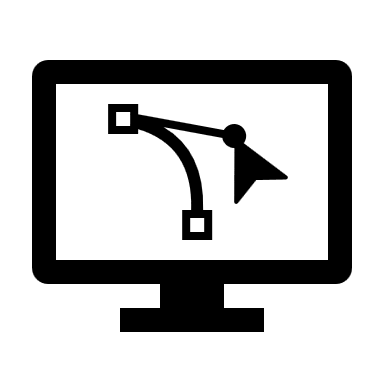 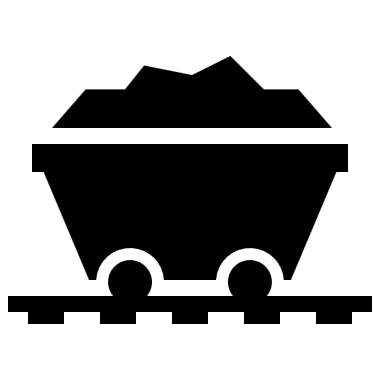 Raw Material
Design
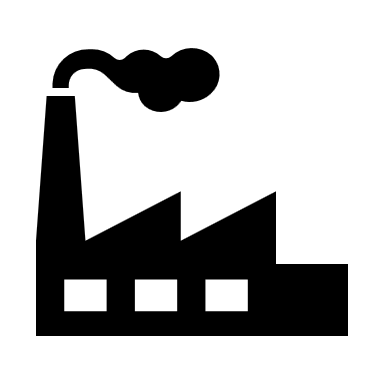 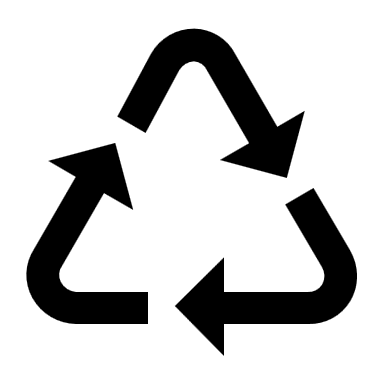 Recycling
Manufacturing
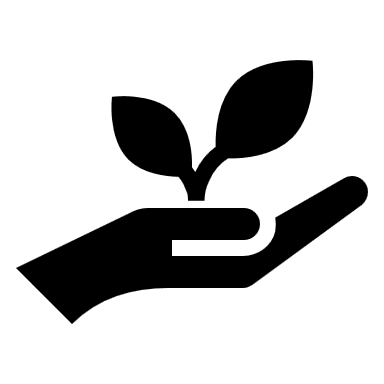 Circular Economy
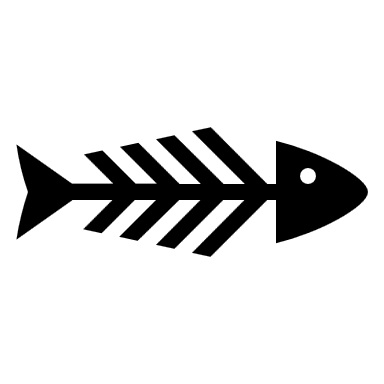 Residual Waste
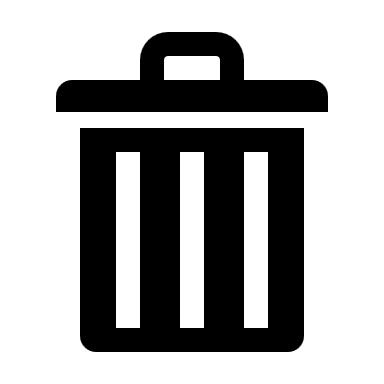 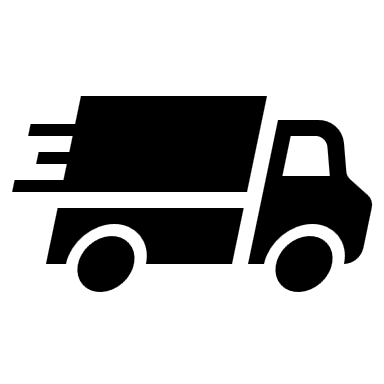 Distribution
Collection
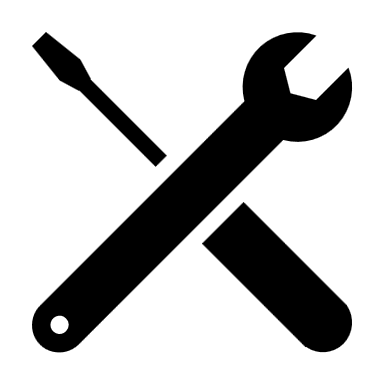 Use, Reuse, Repair
Consumption
Circular Economy-7
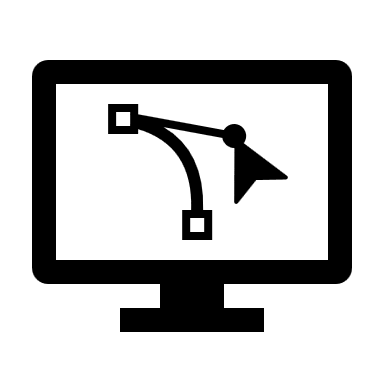 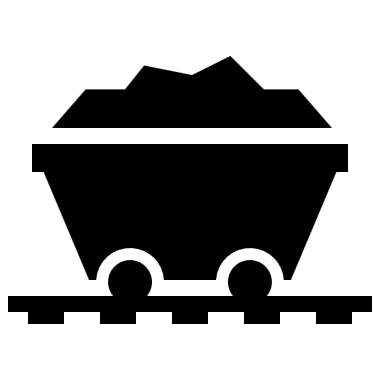 Design
Raw Material
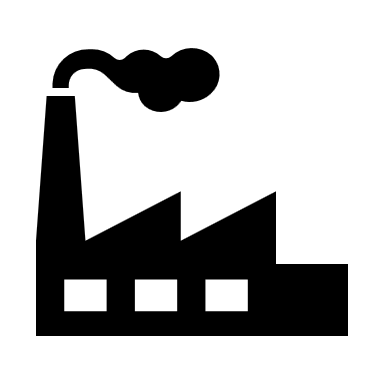 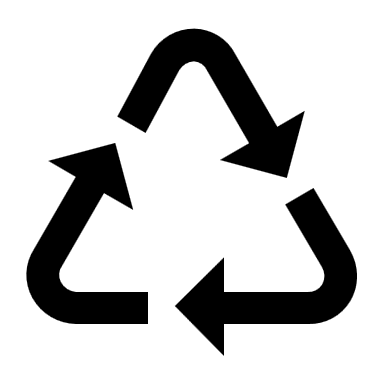 Recycling
Manufacturing
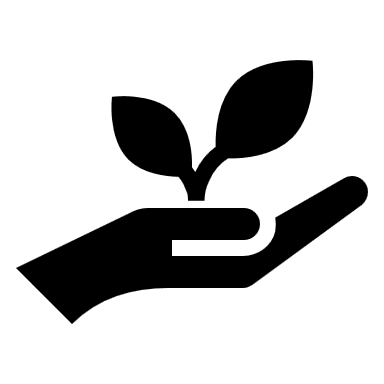 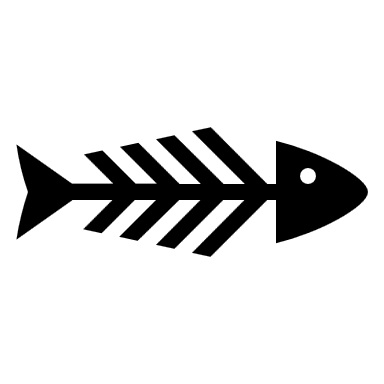 Residual Waste
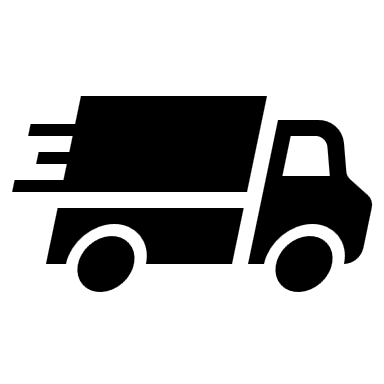 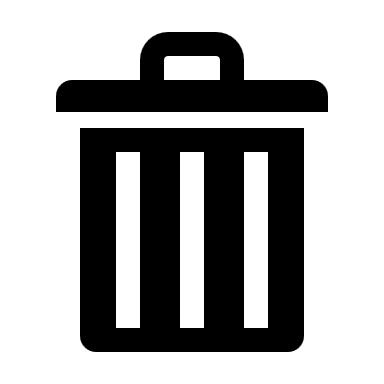 Collection
Distribution
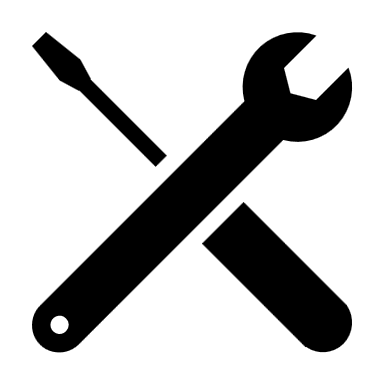 Use, Reuse, Repair
Consumption
Terms of use
We have released our work under the terms of Creative Commons’ license, that is Attribution-NoDerivatives 4.0 International (CC BY-ND 4.0). And every template you download from yourfreetemplates.com is the intellectual property of and is owned by us.
You are free to:
Use — make any necessary modification(s) to our PowerPoint templates to fit your purposes, personally, educationally, or even commercially.
Share — any page links from our website with your friends through Facebook, Twitter and Pinterest.
You are not allowed to:
Upload any of our PowerPoint templates, modified or unmodified, on a diskette, CD, your website or content share ones like Slideshare , Scribd, YouTube, LinkedIn, and Google+ etc.
Offer them for redistribution or resale in any form without prior written consent from yourfreetemplates.com.
For More details, please visit http://yourfreetemplates.com/terms-of-use/